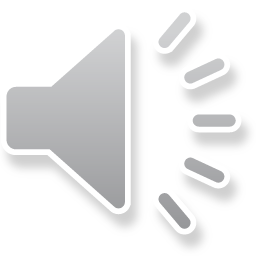 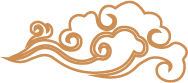 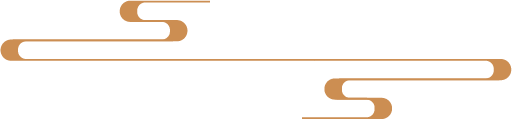 关于《闽清县人民政府办公室关于印发<闽清县全面推进耕地开发保护项目指导意见>的通知》的政策解读
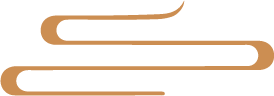 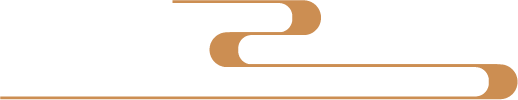 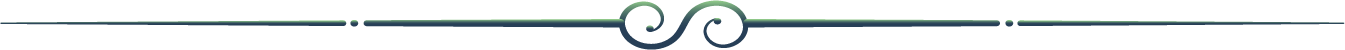 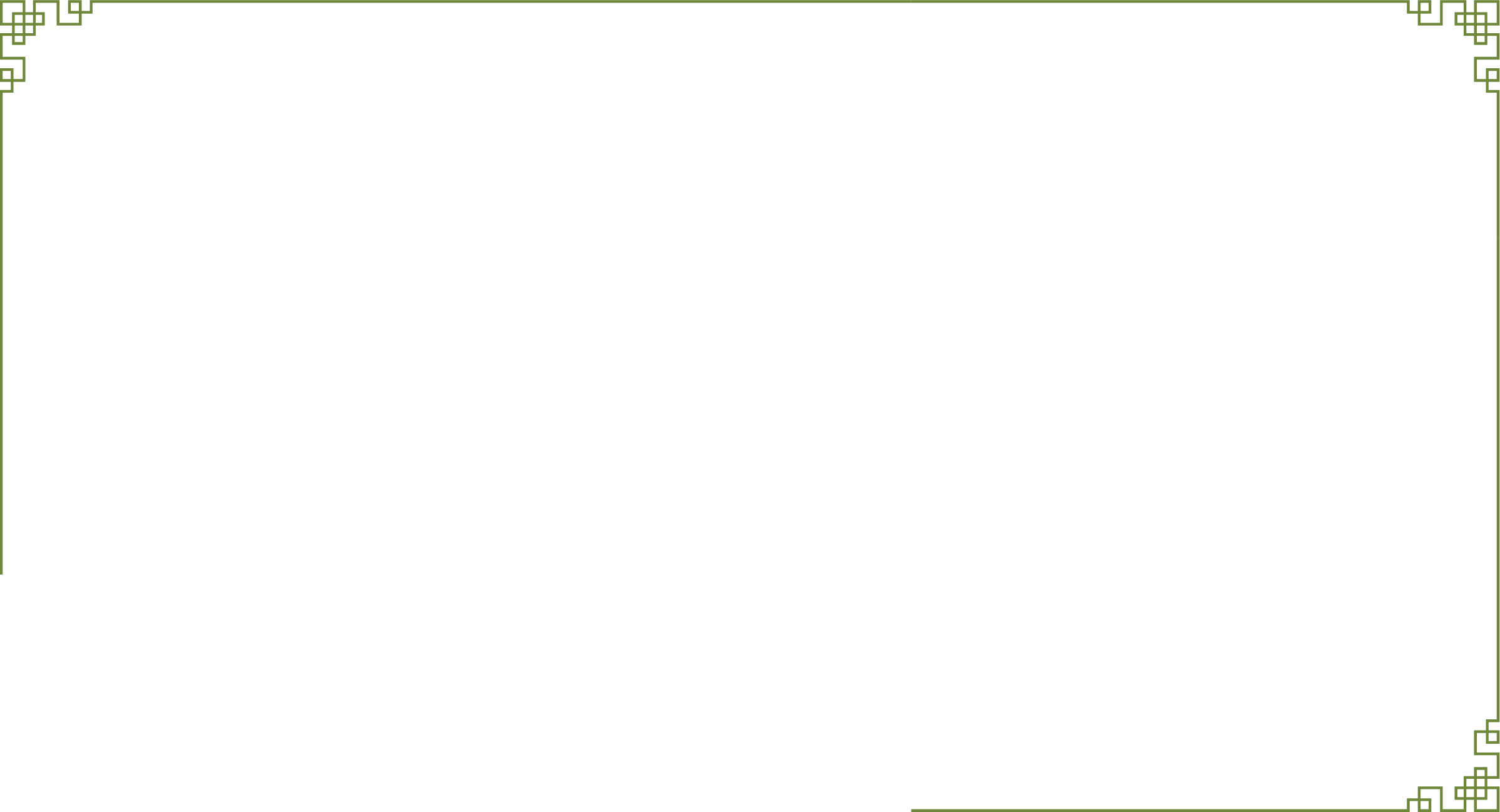 目录
一、制定的必要性
三、主要内容
二、制定依据
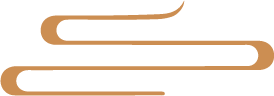 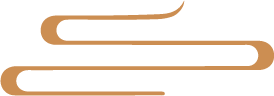 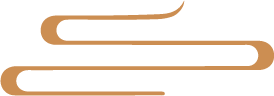 一、制定的必要性
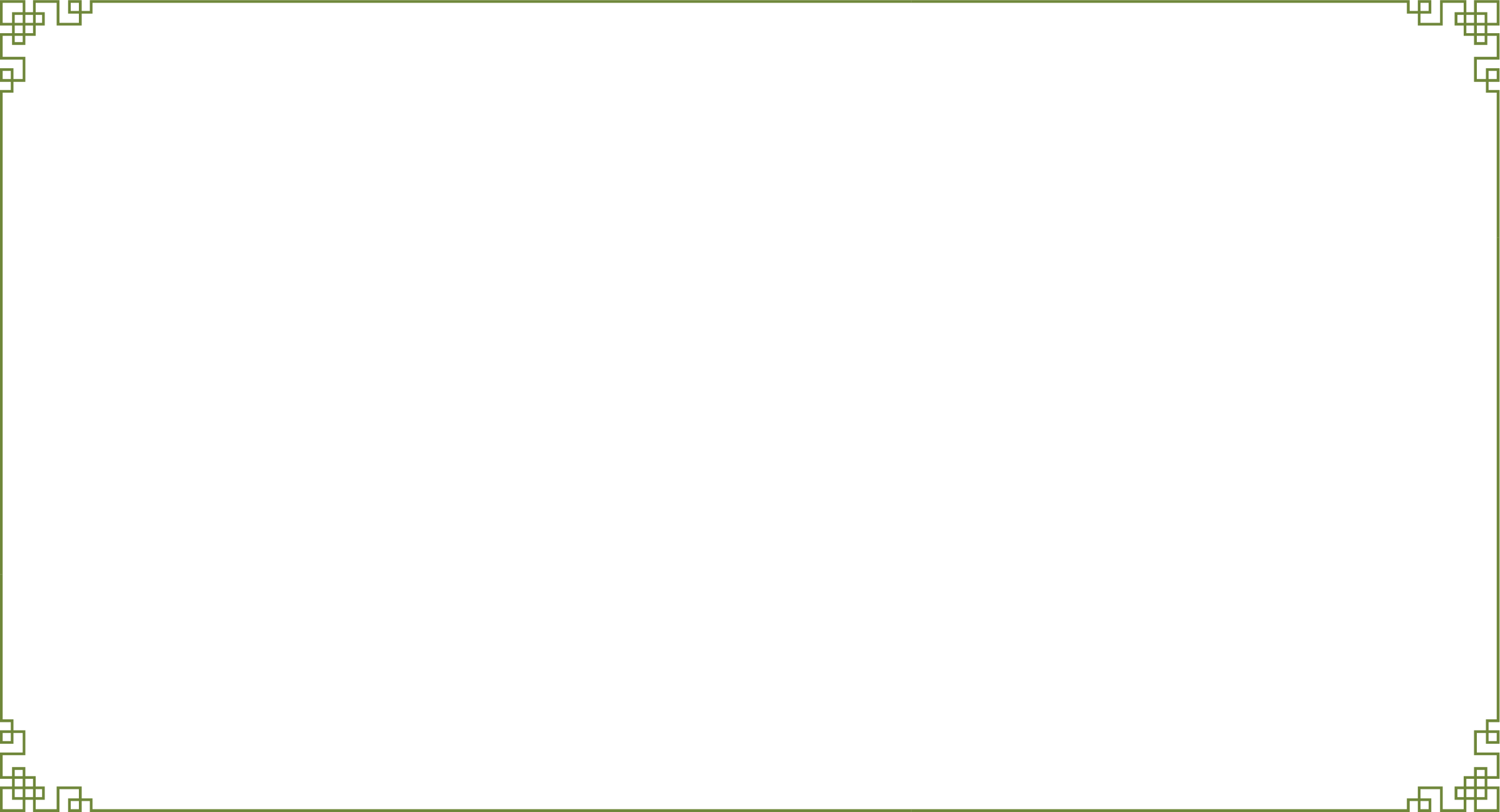 为深入贯彻习近平总书记关于耕地保护重要指示批示精神，进一步推进我县耕地保护项目建设的实施，结合本县实际，制定本指导意见。
二、制定依据
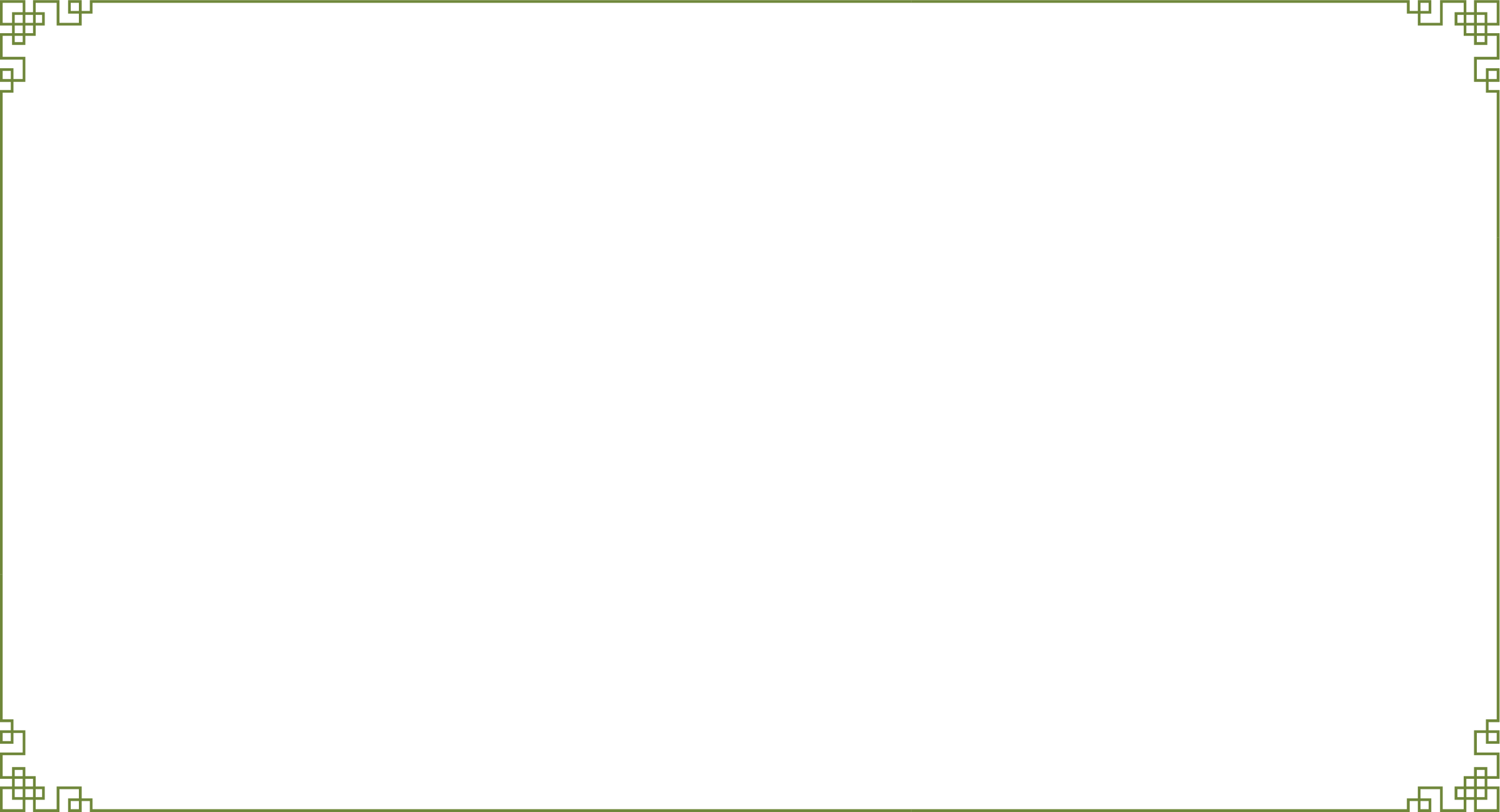 （一）福建省自然资源厅、福建省农业农村厅、福建省水利厅、福建省生态环境厅、福建省财政厅、福建省林业局《关于印发<福建省补充耕地项目管理办法（试行）>的通知》（闽自然资规〔2023〕1号）
（二）《福建省农业农村厅、中国农业发展银行福建省分行关于用好用足政策性金融加快推进耕地保护建设的通知》（闽农建〔2023〕1号）文件
三、主要内容
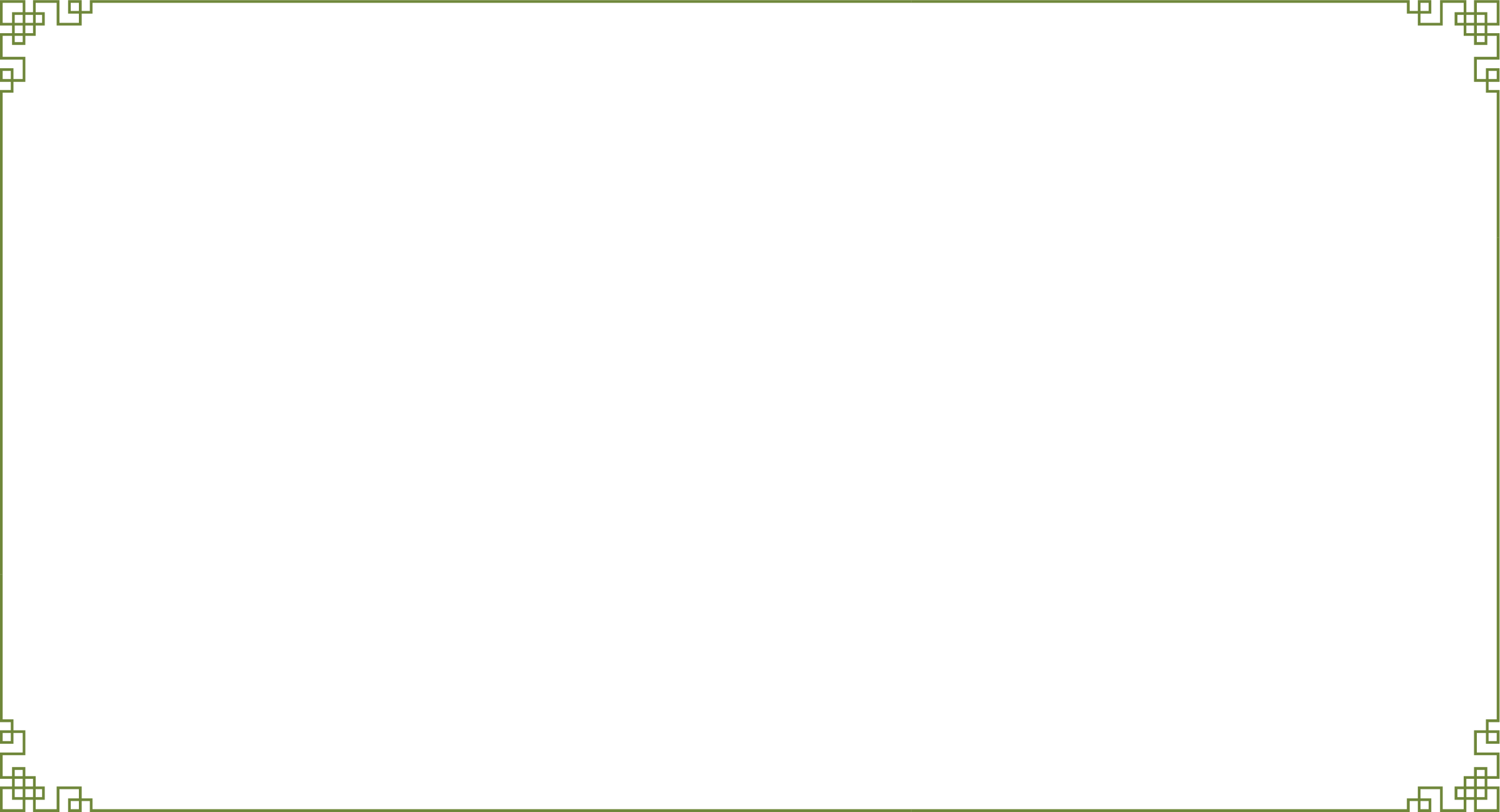 （一）组织形式
（三）成本费用拨付
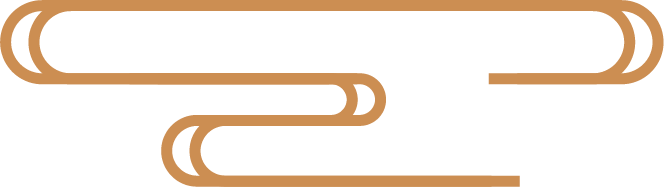 主要规定了工程施工费、土地承包（流转）及补偿费、项目管理费、项目服务费、项目后期管护费等费用的拨付程序及拨付标准；
成立闽清县全面推进耕地开发保护项目领导小组，下设办公室，办公室设在县自然资源和规划局。各乡镇组建工作专班，负责推进项目实施。
（四）高标准农田建设
（二）实施程序
高标准农田建设根据《闽清县农业农村局关于印发闽清县农田建设项目管理实施办法的通知》（梅农综〔2022〕179号）等有关专项规定组织实施。
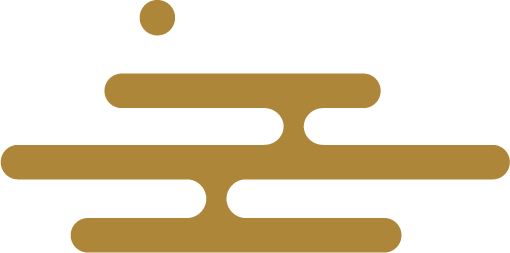 1、项目选址：2、选址论证；3、项目立项；4、项目设计；5、项目批复；6、项目实施；7、项目验收；8、项目备案；9、后期经营及管护；
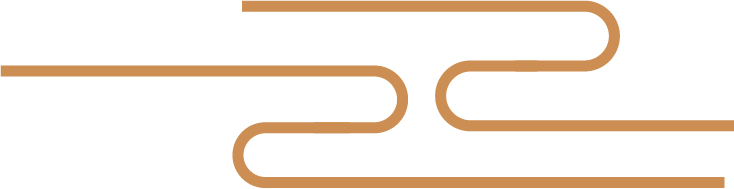 第三章节
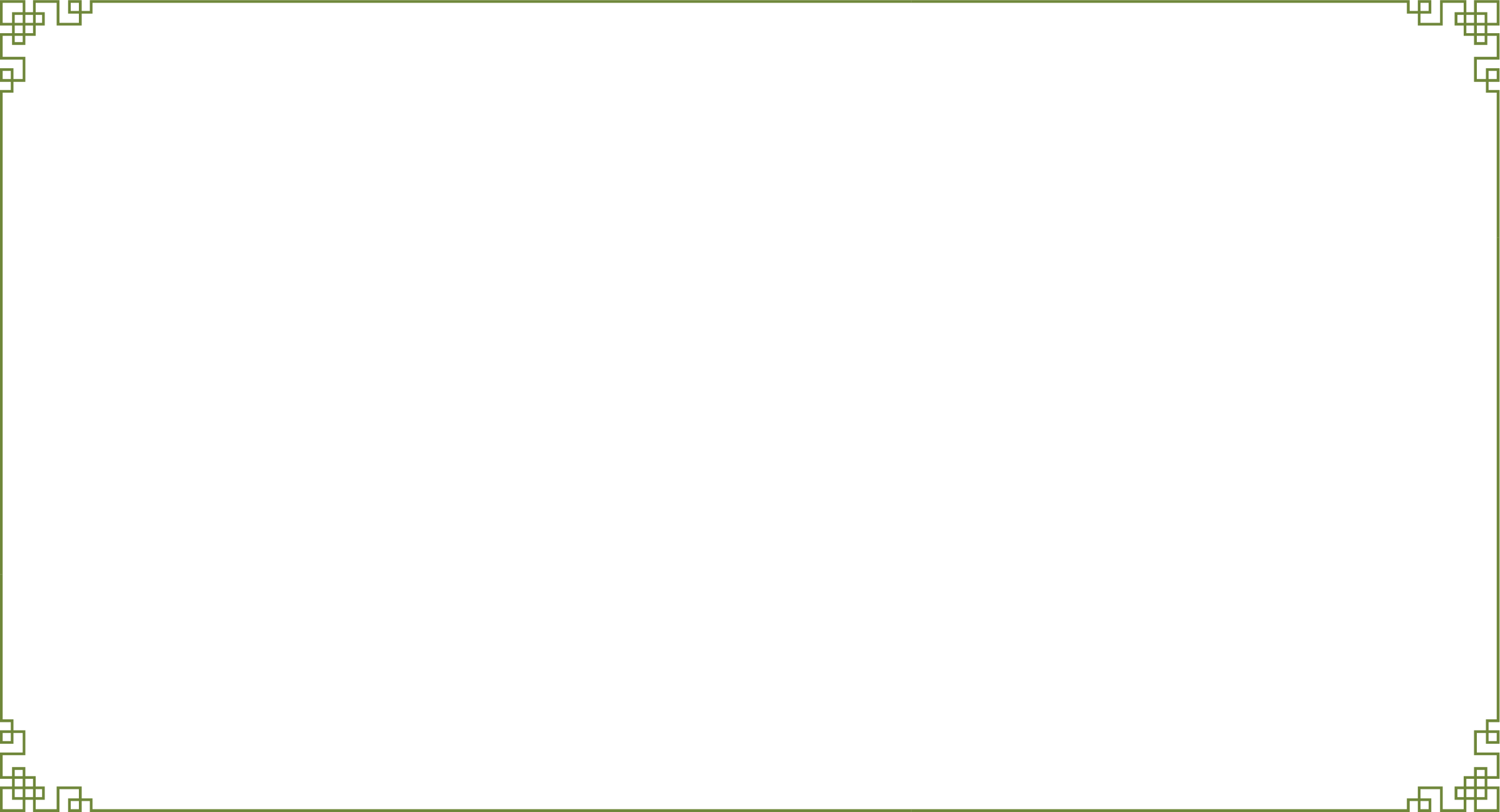 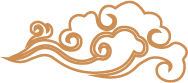 （五）资金筹措及管理
1、闽清县耕地开发保护项目的建设资金由闽清县绿地农业发展有限公司负责筹集。
2、成本费用标准：耕地开发保护项目包含的工程费用、工程建设其他费用等以财审的结论、确定的中标价或合同价为准；青苗和地上附着物等一次性补偿费根据《闽清县人民政府关于印发闽清县房屋征收补偿实施细则（2022年修订版）的通知》（梅政综规〔2022〕2号）文件进行补偿。
3.耕地开发保护项目所涉及的新增耕地、高标准农田土地承包经营权由乡镇因地制宜指导村集体与农户遵循依法、自愿、有偿原则进行土地承包经营权承包(流转)。
4.耕地开发保护项目的后期管护经费新增耕地或新增旱改水（用于占补平衡）管护费按照旱地和水浇地1000元/亩.年，水田1500元/亩.年，连续发放5年，所需资金纳入项目建设成本。
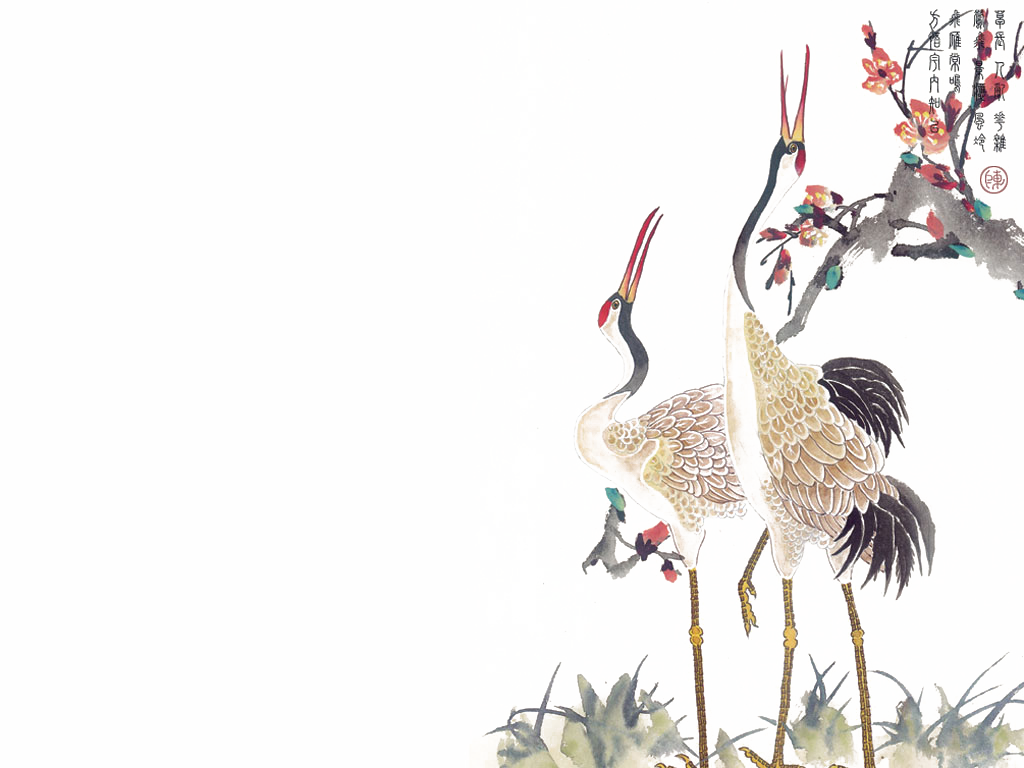 （六）公告有效期
本通告自发布之日起施行，有效期十年